Alegria-Barrero E, Franzen OW
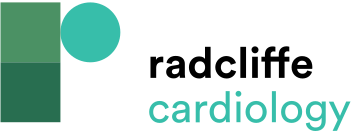 Figure 3: Three-dimensional Transoesophageal Echocardiogram Guidance During MitraClip® Implantation
Citation: European Cardiology Review 2014;9(1):49–53
https://doi.org/10.15420/ecr.2014.9.1.49
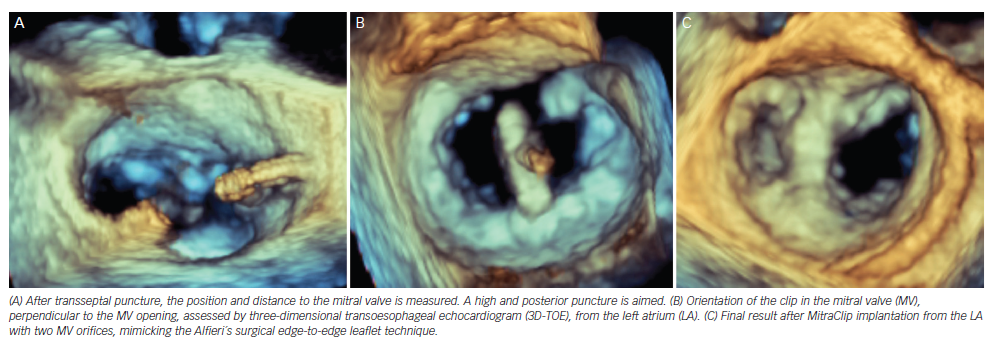